Proposal for
Manley Street Housing
124 Manley Street, Brockton, MA
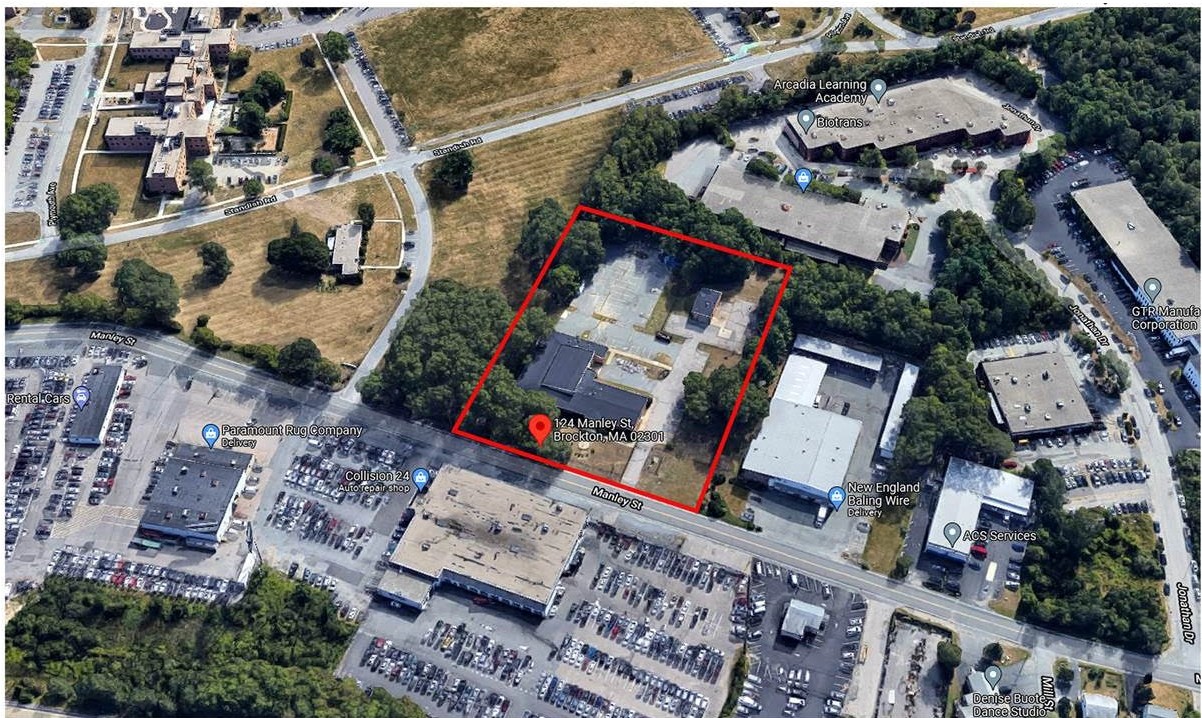 Proposal by
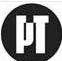 Father Bill's & MainSpring
430 Belmont St., Brockton, MA 02301
PTEH
10) tt""-'<t 1',-U'1
IMCllllO
PLACETAILOR ELTON HAMPTON DESIGN
October 2021
Proposal for
Manley Street Housing
124 Manley Street, Brockton, MA
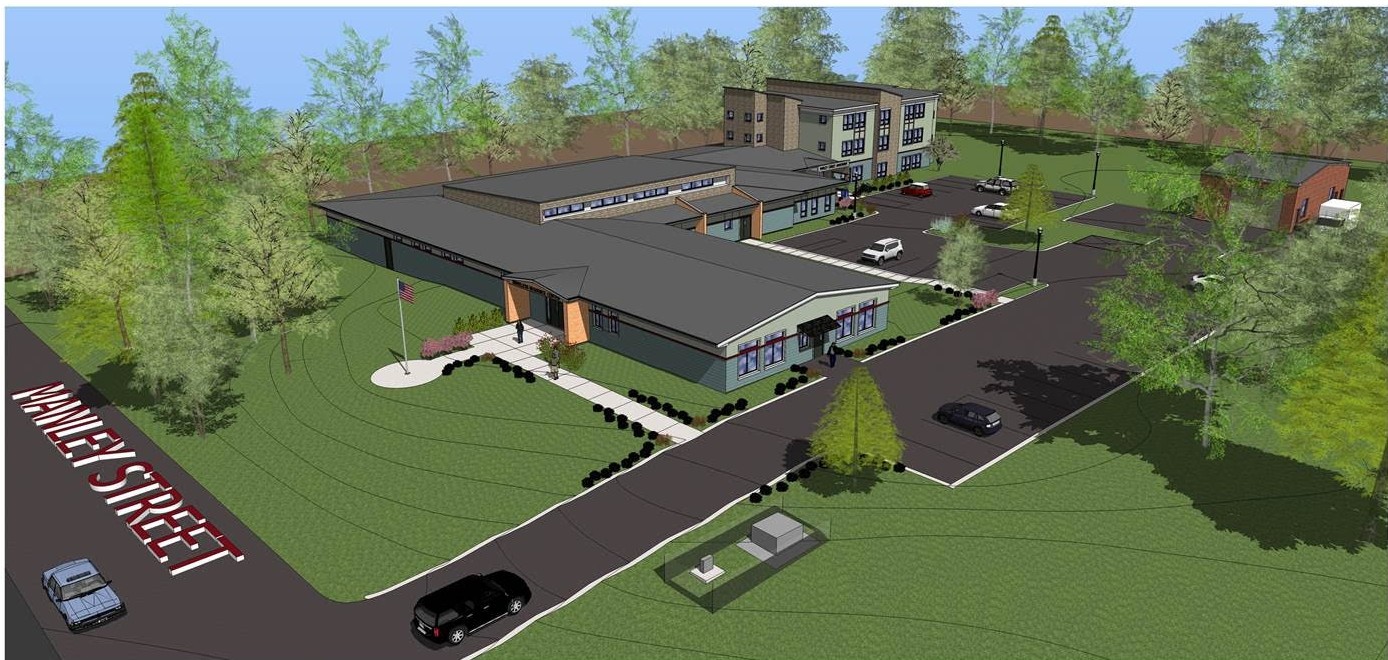 Proposal by
Father Bill's & MainSpring
430 Belmont St., Brockton, MA 02301
w	PLACETAILOR ELTON HAMPTONDESIGN
PTEH
=,....,..,...,_,	,.,'°
October 2021
Proposal for
Manley Street Housing
124 Manley Street, Brockton, MA
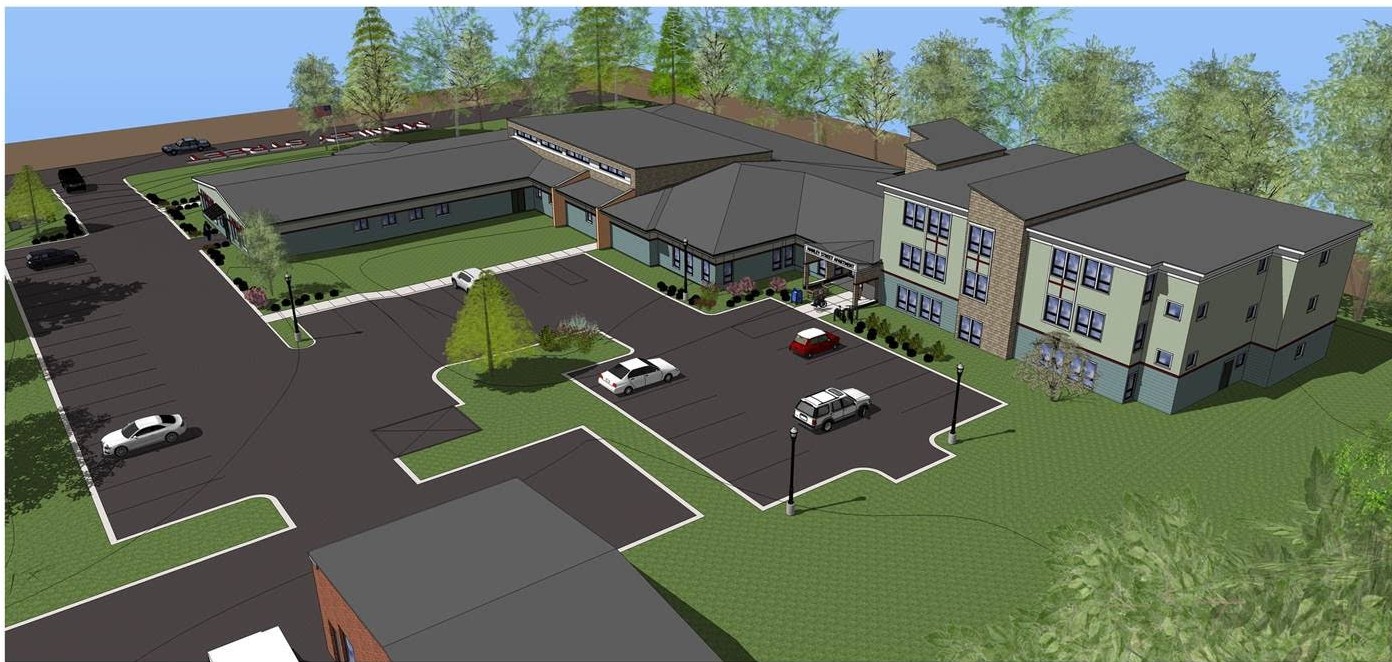 w PTEH	,........,...........	,.
PLACETAILOR ELTON HAMPTON DESIGN
Proposal by
Father Bill's & MainSpring
430 Belmont St., Brockton, MA 02301
October 2021
Proposal for
Manley Street Housing
124 Manley Street, Brockton, MA
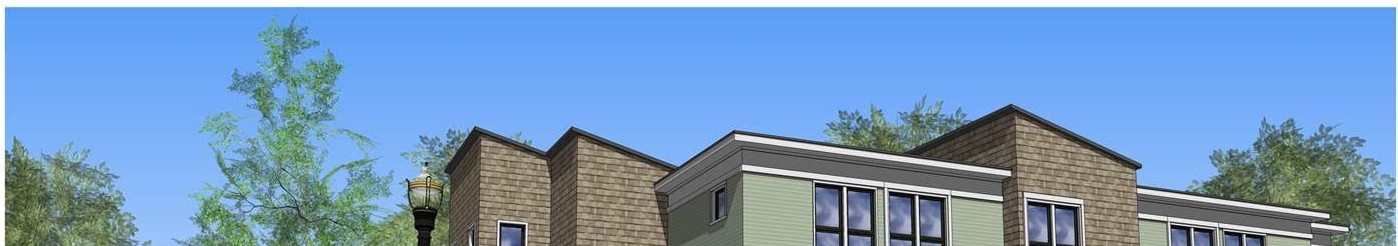 a_,	-
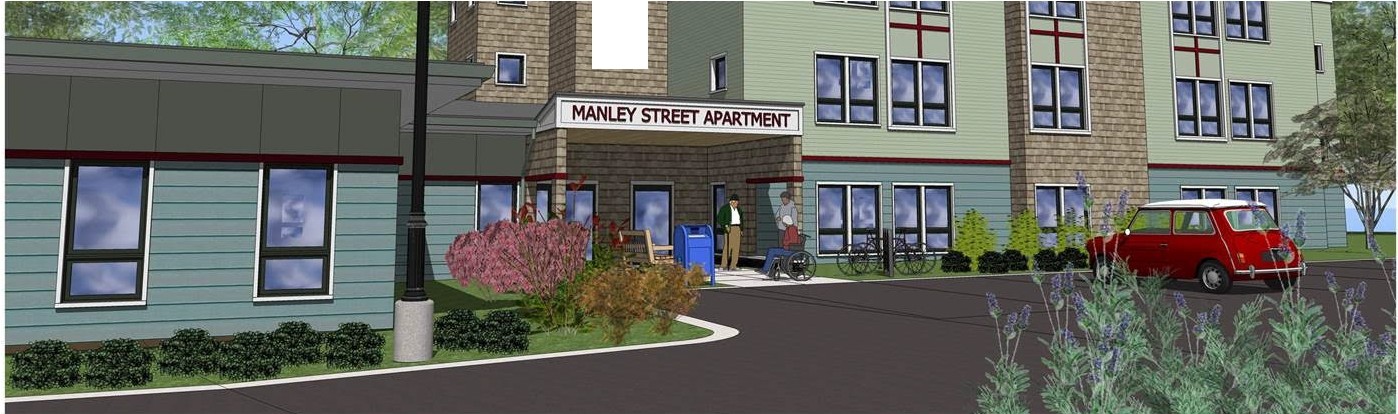 Proposal by
Father Bill's & MainSpring
430 Belmont St., Brockton. MA 02301
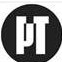 PTEH
PLACETAILOR ELTON HAMPTON DESIGN
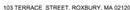 October 2021
Proposal for
Manley Street Housing
124 Manley Street, Brockton, MA
ICJ.,	-
3 STORY APARTMENT BUILDING
WITH
•
I	1	I---J[....------,.I1
IL]_ l	-_--,
1	"  [
•
32 STUDIO
c J	'1	EFFICIENCY
UNITS
APARTMENT BUILDING
2nd FLOOR PLAN
(3rd Sim)
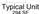 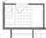 r	:f
t	l
'
,_-....
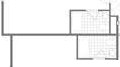 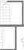 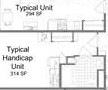 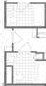 •
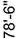 t ]
I
I
I
J
•
,_u,;,
APARTMENT BUILDING
1st	FLOOR PLAN
~•
1-i::--,]i--;-----1c
t
•
,
...._(--1
e w
•
c:-
--	J
I
-	--
54'-0"
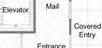 •
I
0
'
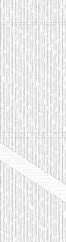 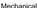 0
<")
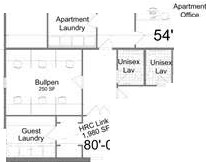 -iwh 7
..._.	l-J	1
c::;-
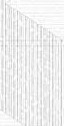 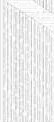 ,...
<O
-
HRC OffiIces
.
'
N
•
°.,".".'
.,.-u
.°.".".
6'-6I"
I
I
e
••
I -.L
o·
.-....,
NEWCO.NSTRVCtlON ♦
-
• •
EXISTING REHAB +
........
...
""""'
I
I
'
Kitchen
.....,
l
-
◄
•
I
I
=1
-	+--
'
'	'
L
'
r.
T-.&Q«l(li!O
Oini1)91
Activily Room
HRC Lawn
-
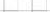 HRC	I
- I
...
0
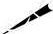 ,
-	-
st'
Men's Dorm
►
►
Rec,ea!ion
- r: *
-
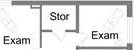 ►I
"'"""....
f)riV.)!O
°"""
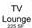 Mech/Ulilities
PIW4'1tu
ltlt,Nill'WS
-
Men's Donn
Patient	◄
Care
►
◄
rr
-
•
Men
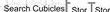 -	_J
NurseStallon
•
(_",)
N
II)
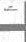 Recep1ion
.._" "L  _,		 .iL
Respite Rm
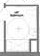 •
Security
_-=-...,_w_ome n
-.:...-o_m,en·s OJ
J
Adaptive Reuse•of Army Reserve Building To:
96+32 BED HOMELESS
RESOURCE	CENTER
MainEn
•
r--...
Proposal by
Father Bill's & MainSpring
430 Belmont St., Brockton, MA 02301
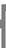 I
Men'$0orm
•
RecRoom:
b
l•o
Section Through Men's Dorm
II(
PTEH
10::, TU<RACE: $TRl1ET, ROXIIVRY. MA021)0
October 2021
PLACETAILOR ELTON HAMPTON DESIGN